Фразе
оло
гизмы
Автор – Нуанзина Е.А., ГБОУ СОШ 185 г.Санкт-Петербурга, учитель высшей категории
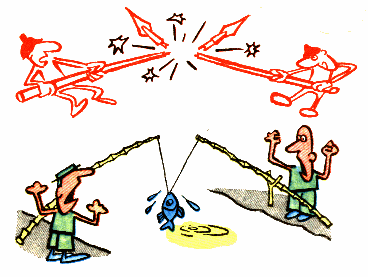 Из-за пустяка не нужно?..
ВОТ И ПРИШЛОСЬ ЕЙ?..
БУДЬ НАЧЕКУ И НЕ?..
ТЕПЕРЬ УЖЕ НИЧЕГО НЕ ПОДЕЛАЕШЬ!
Разыграйте сценку, к которой применим фразеологизм«как с гуся вода»
МАЛЬЧИК ЛОВКО УМЕЕТ…
ОХ, СКОЛЬКО ИГРУШЕК! ПРОСТО…
ОПАСНО НАХОДИТЬСЯ…
НЕОЖИДАННО ВОДИТЕЛЬ ПОЛУЧИЛ как…
МАЛОВАТО(((
НАДО БЫ УБРАТЬ, ДА ВСЁ…
ПОЖАЛУЙ, СПОРИТЬРАНОВАТО)))
РАБОТА СПОРИТСЯ! У НЕГО…
К ВОПРОСУ О ТОЛЕРАНТНОСТИ))
ЭТО ОПЫТНЫЙ ТОВАРИЩ!
РАЗВЕ ЭТО РАБОТА? ОН ПРОСТО…
НЕСЕРЬЁЗНОЕ ЭТО ЗАНЯТИЕ - …
СТРАШНЫЙ БЕСПОРЯДОК!
РАБОТА КАТОРЖНАЯ И БЕСПОЛЕЗНАЯ - …
ВОТ ЕГО СЛАБОЕ МЕСТО!
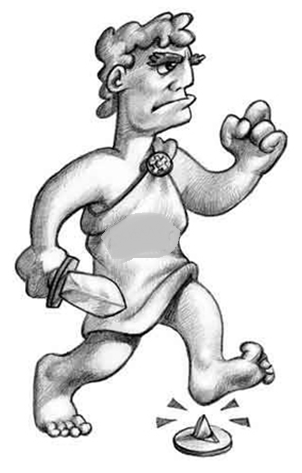 Кто больше?Аукцион
Назовите 
Фразеологизмы
 со словом «голова»